«Вижу, слышу, чувствую».Игровой практикум для родителей
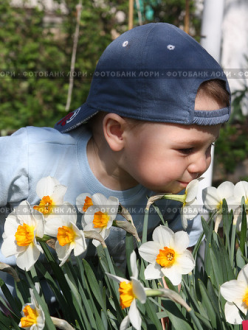 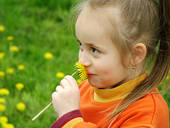 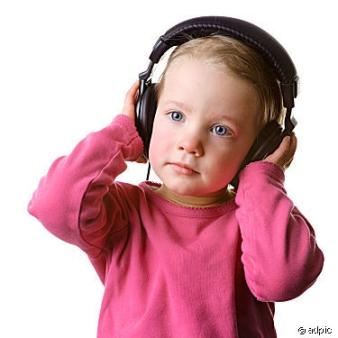 Тифлопедагог Герасимова Г.А.
     Воспитатель Богославская М.С.
Начальная школа- детский сад №662
Г. Кронштадт.
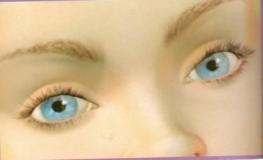 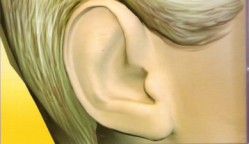 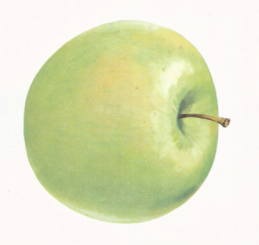 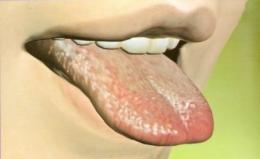 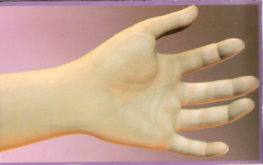 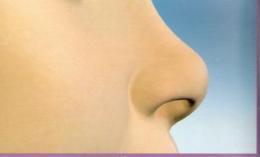 «Мама, в выходной поиграй со мной».
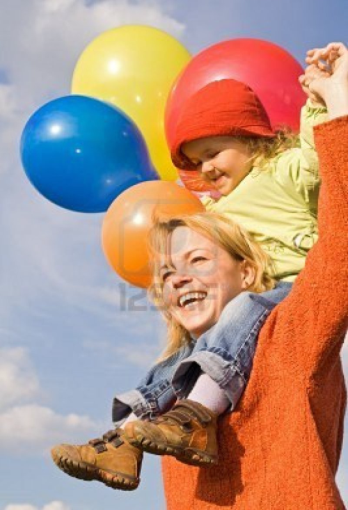 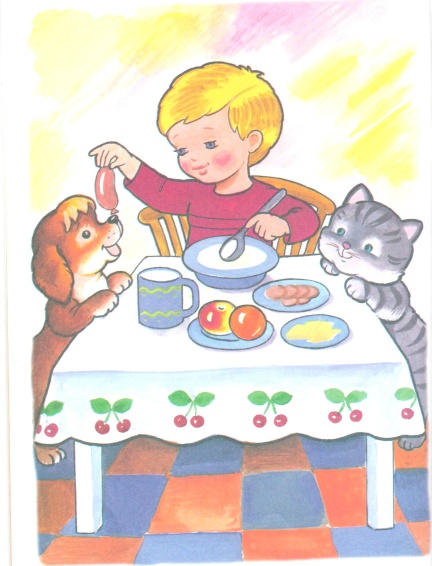 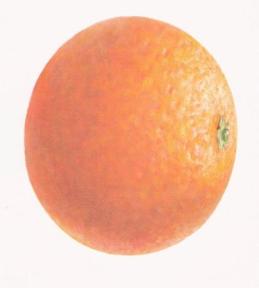 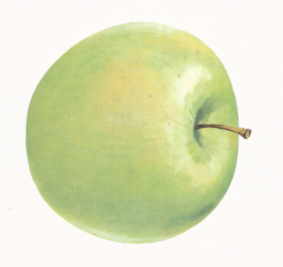 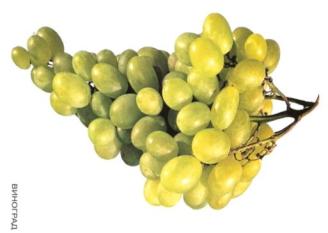 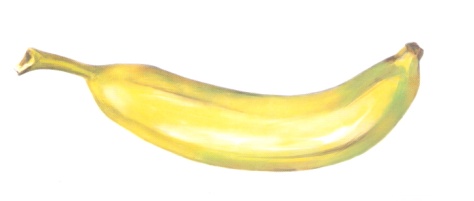 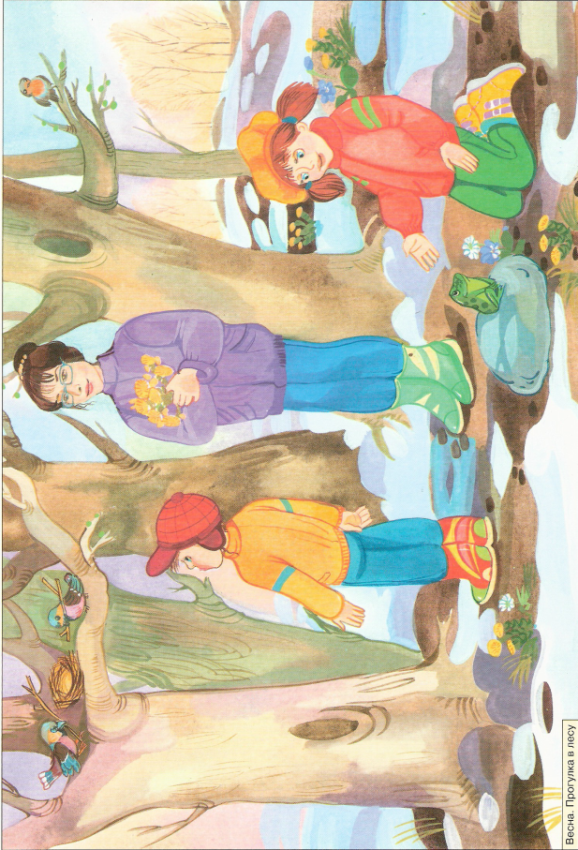